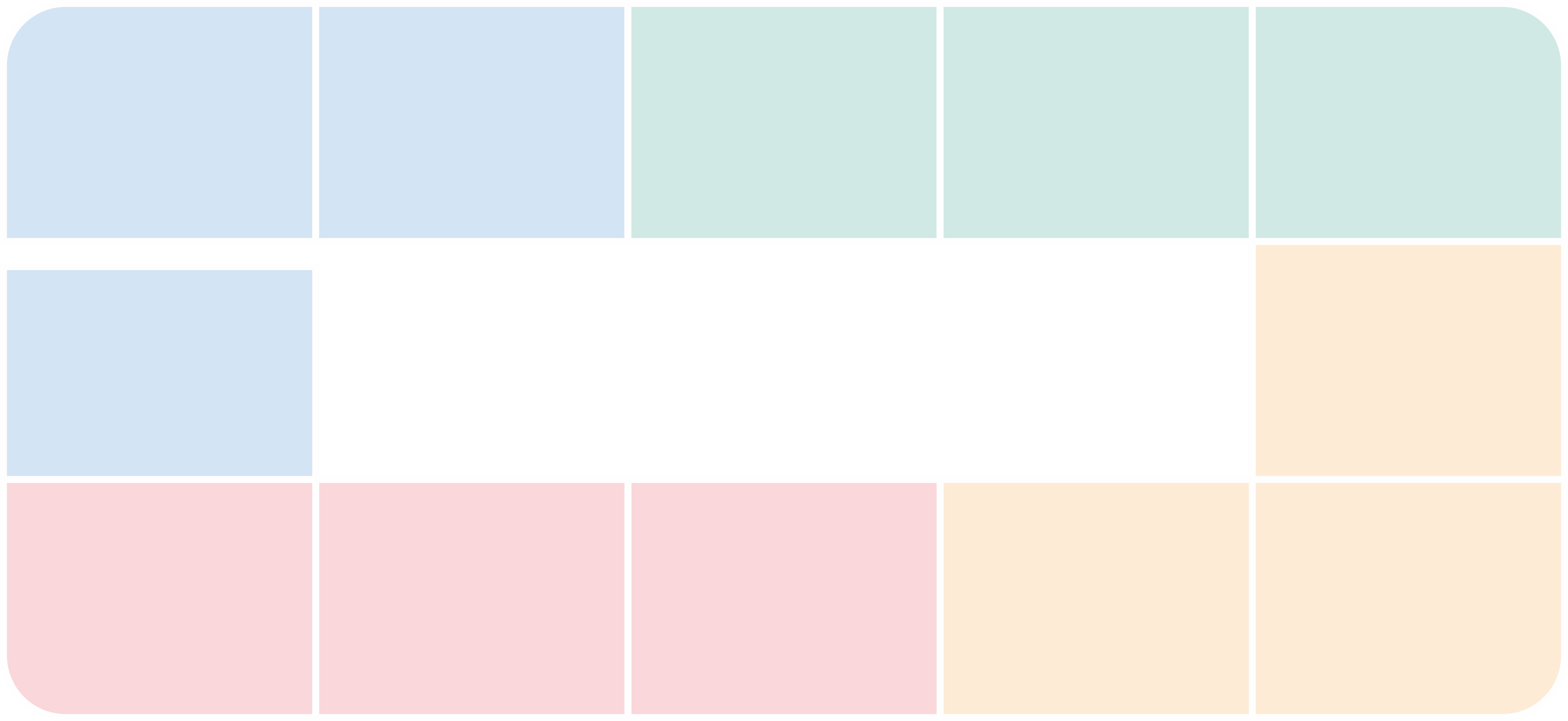 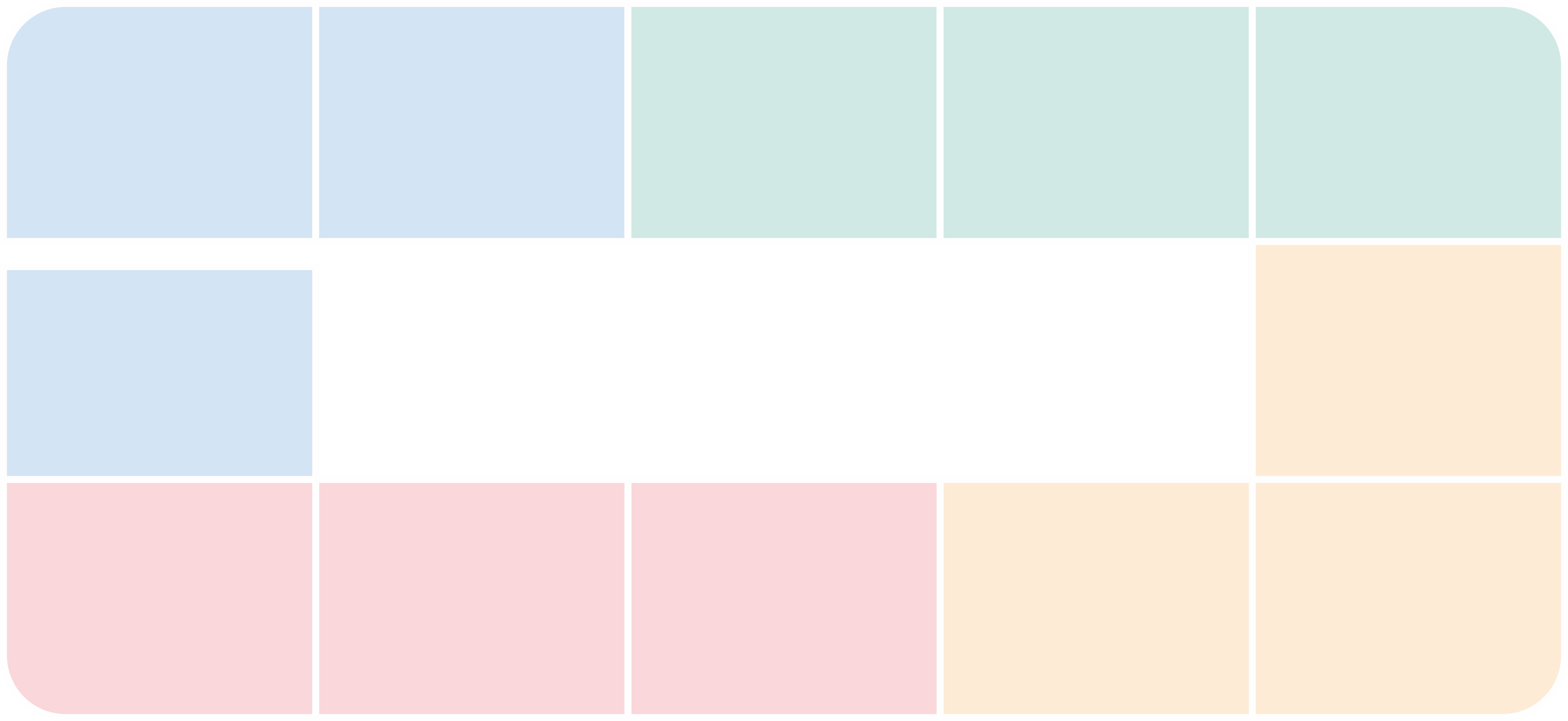 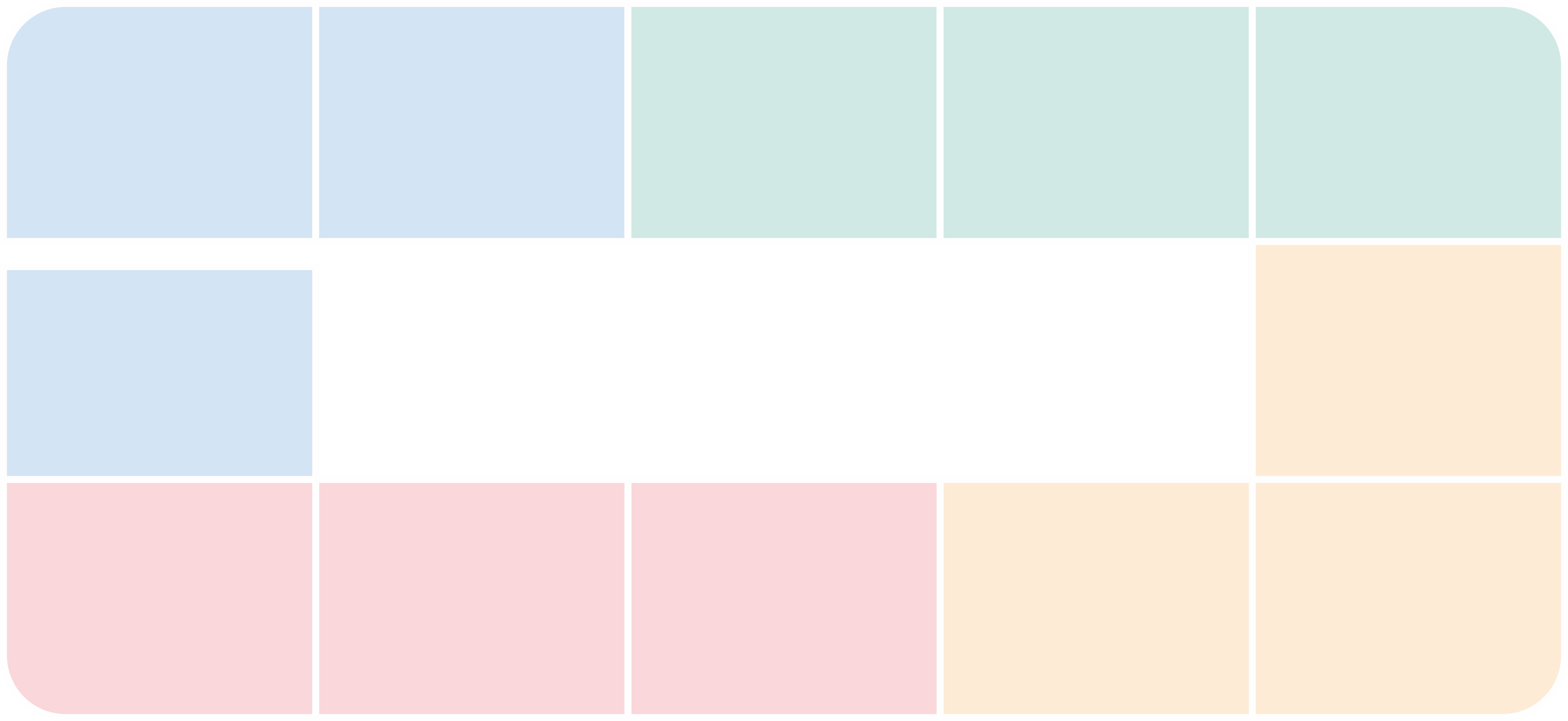 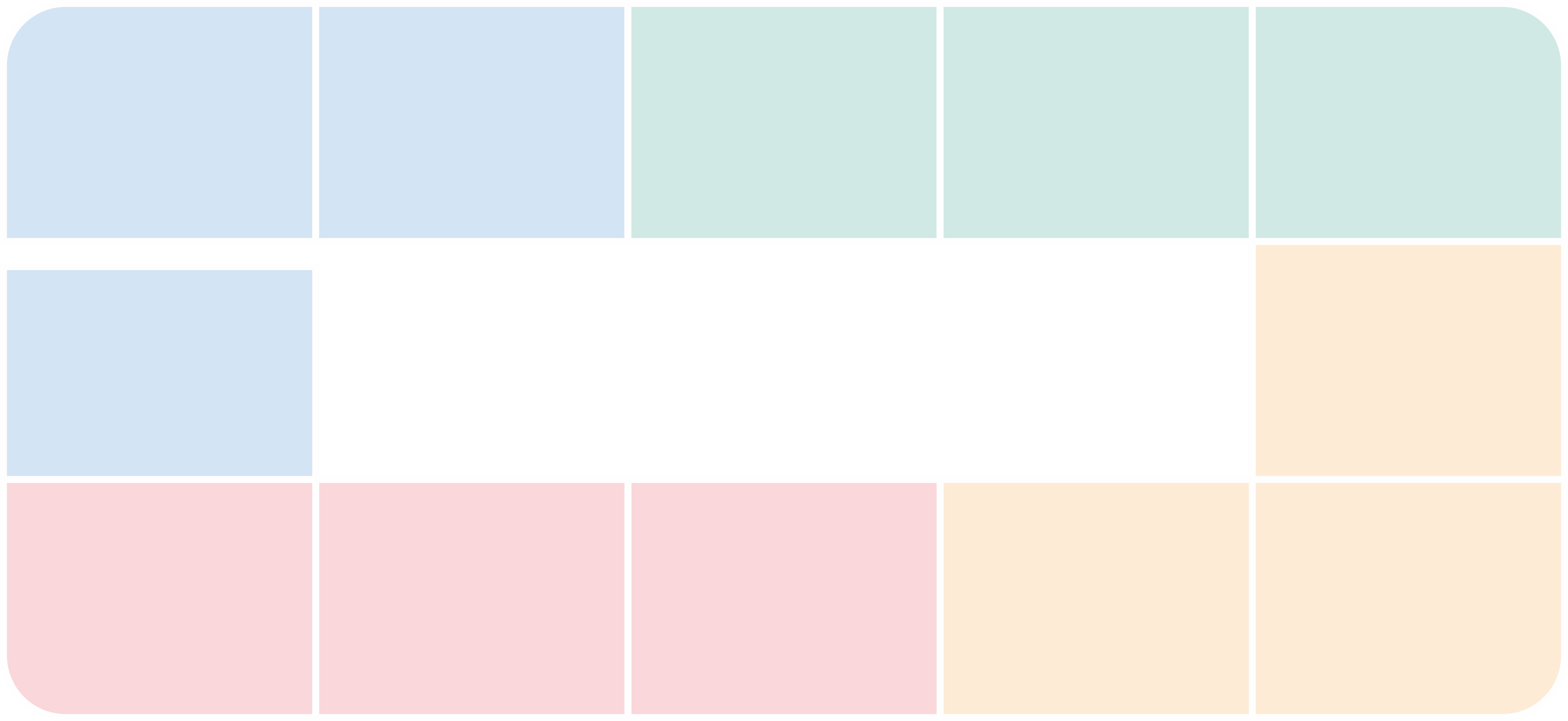 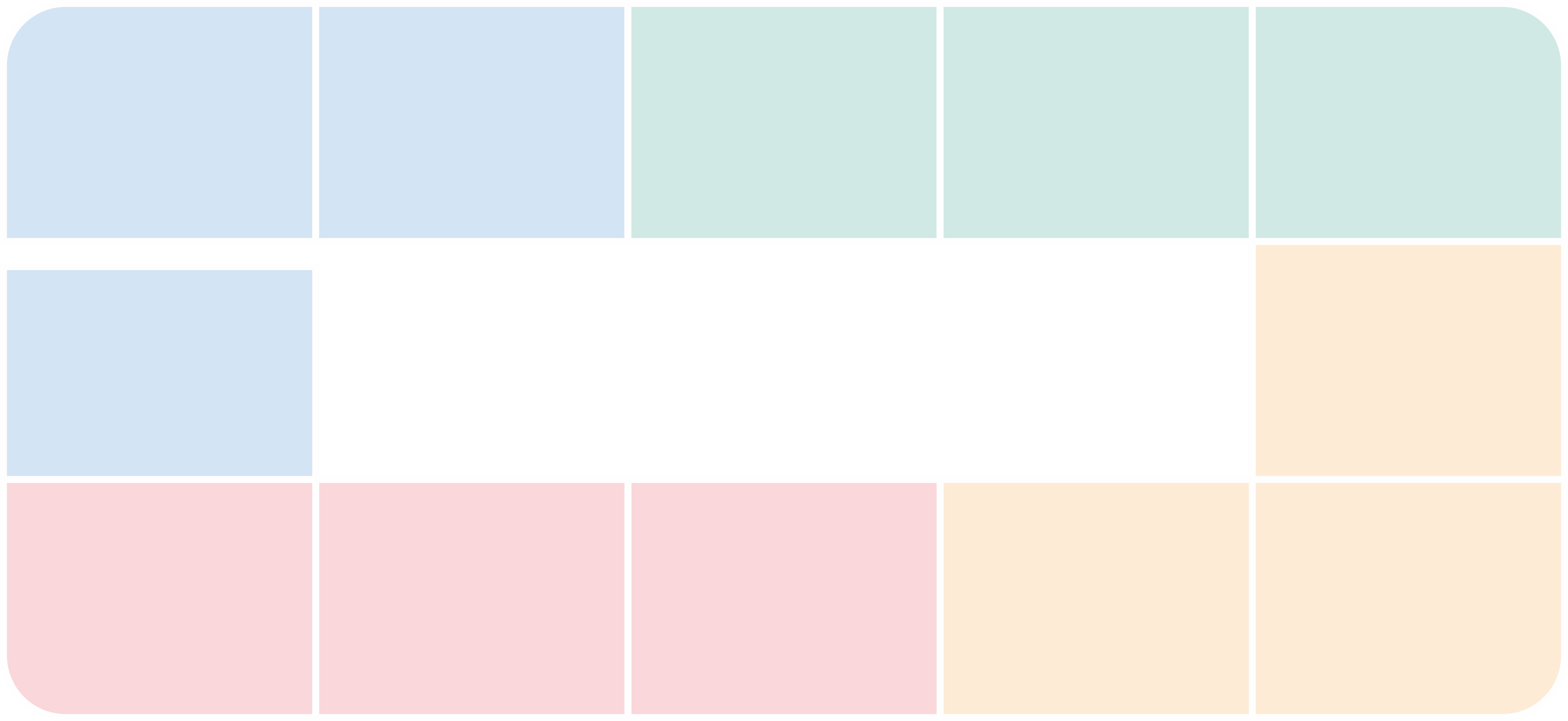 JAnuari
Februari
Mars
April
Maj
Tema: Personalvård
Tema: Förråd
VEK
HSF-ledning: Patientsäkerhet/Vårdhygien
20/2 Hygienutbildning chefer och hygienombud Kommun
Tema: Tvätt och avfall
PPM BHK
25/3 Hygienutbildning chefer och hygienombud Kommun
Tema: VRI
PPM VRI
Infektionsverktygetuppföljning
8/4 Hygienutbildning chefer/hygienombud Region
Tema: Handhygien/handskar
Handhygienens dag
HSF-ledning: Patientsäkerhet/Vårdhygien
8/4 Hygienutbildning chefer/hygienombud Region
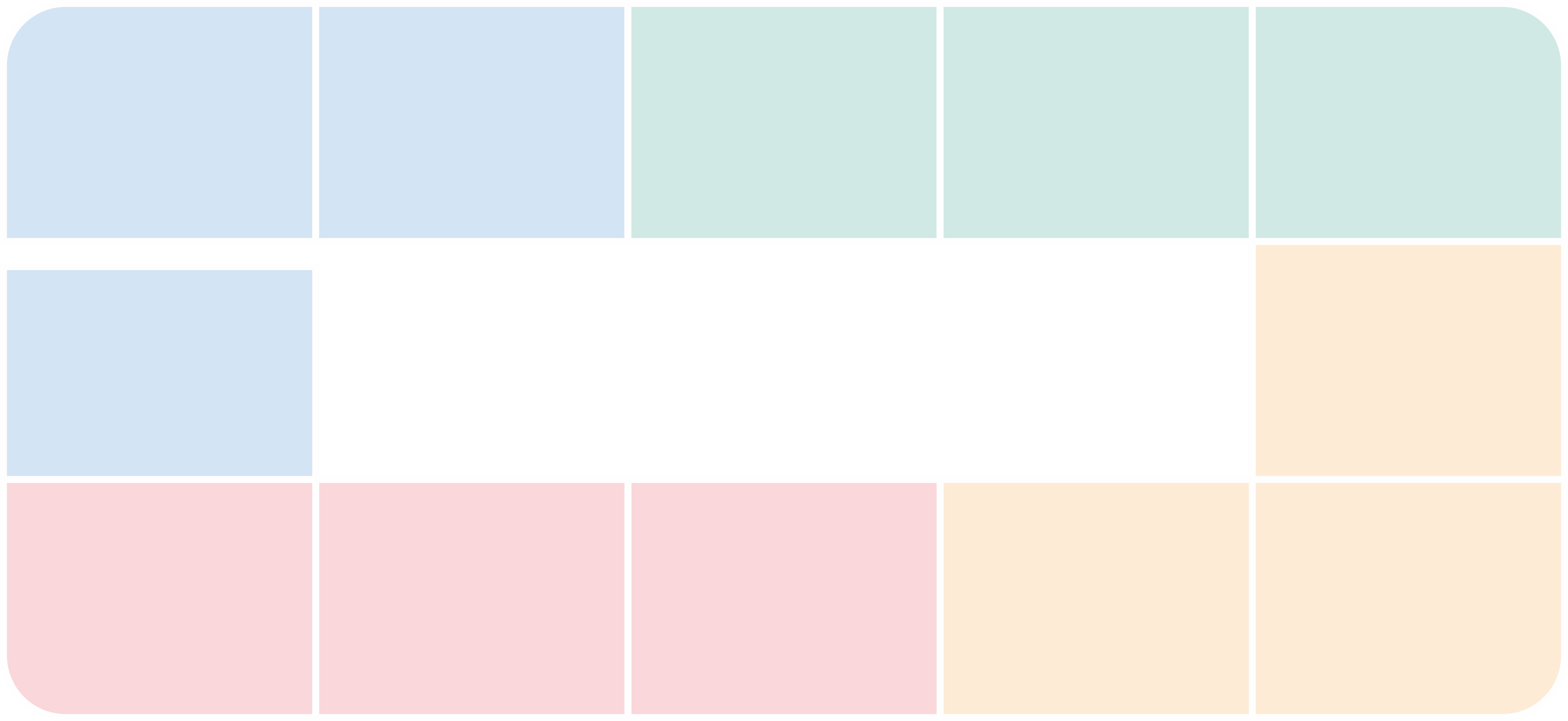 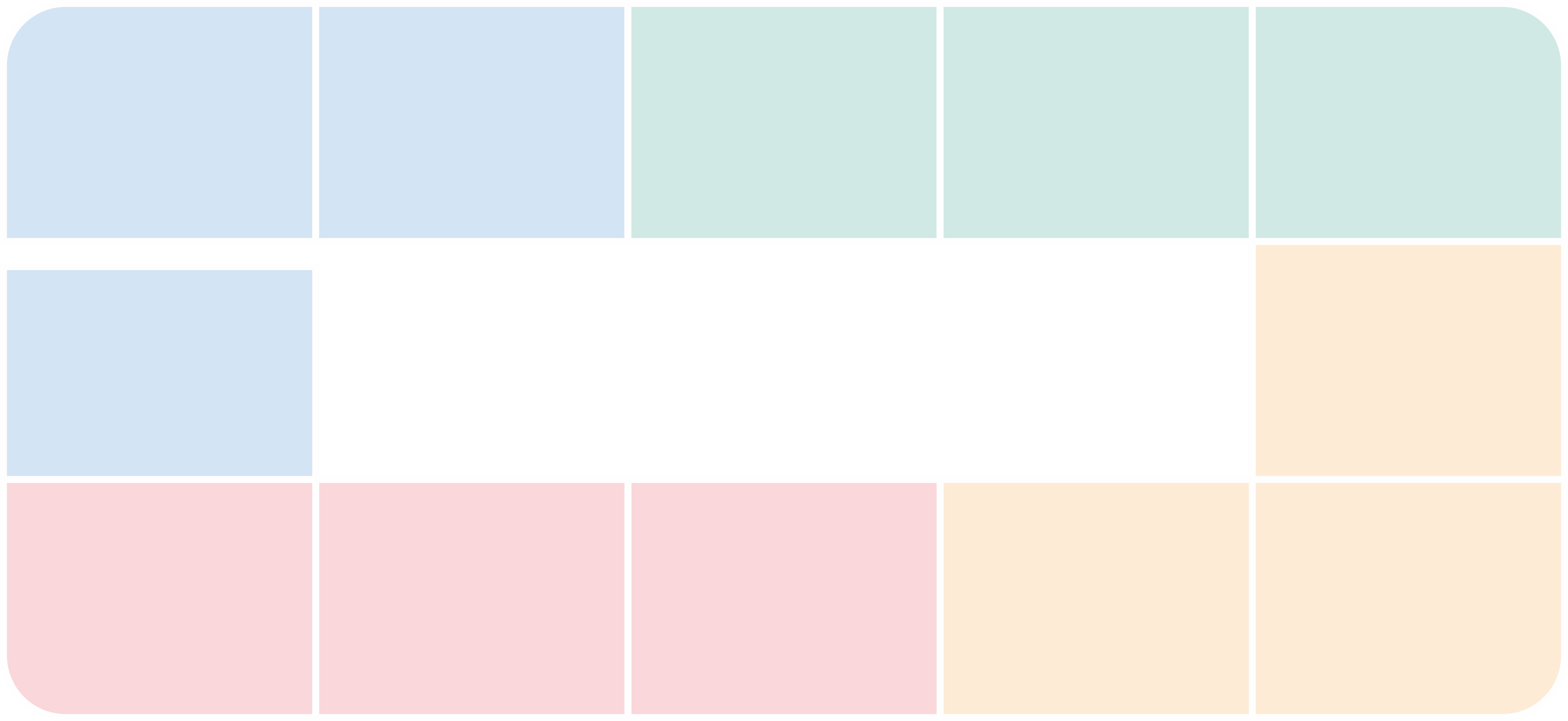 Juni
December
Tema: Introduktion för nya kollegor
Systematiskt vårdhygienarbete
Tema: Städning
Utmärkelse Hygienföredöme
HSF-ledning: Patientsäkerhet/Vårdhygien
Infektionsverktyget uppföljning
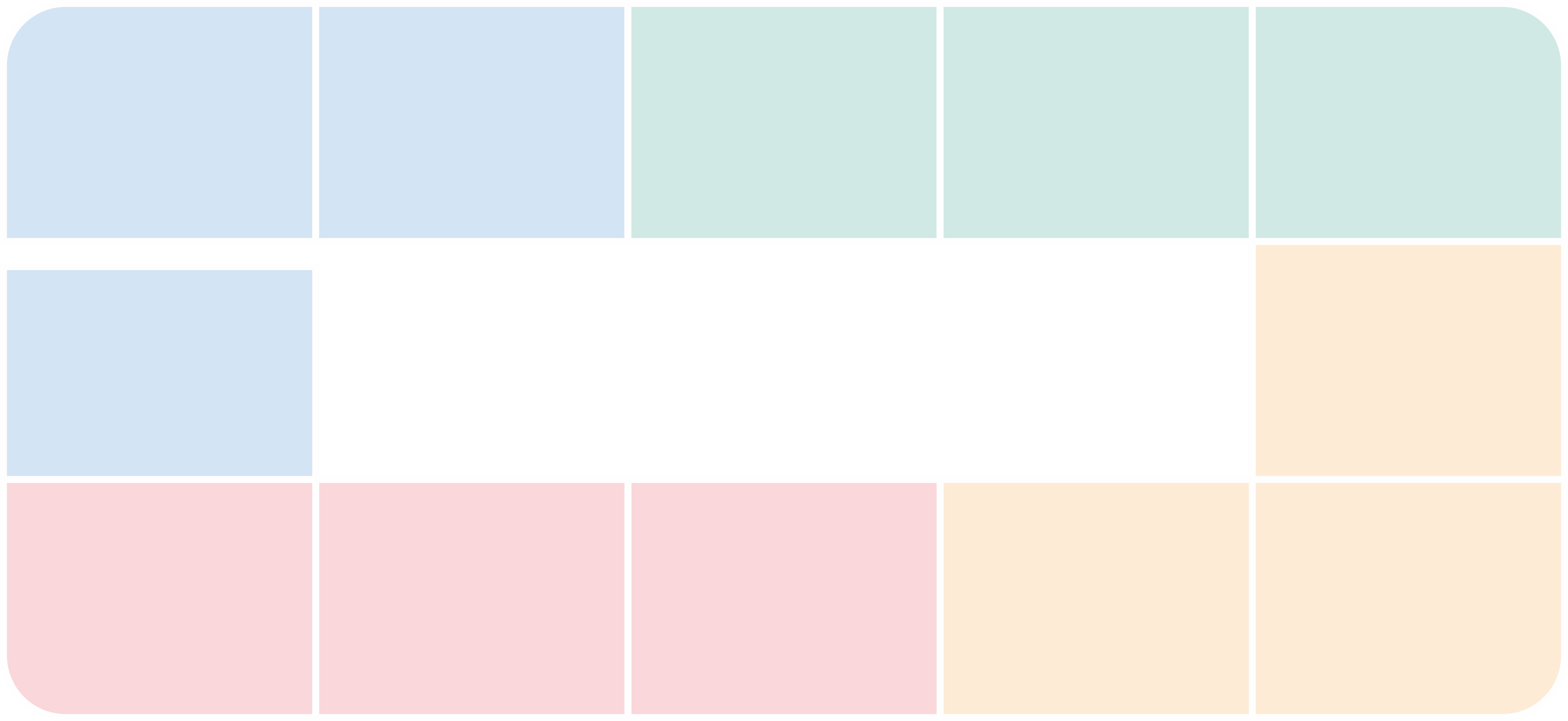 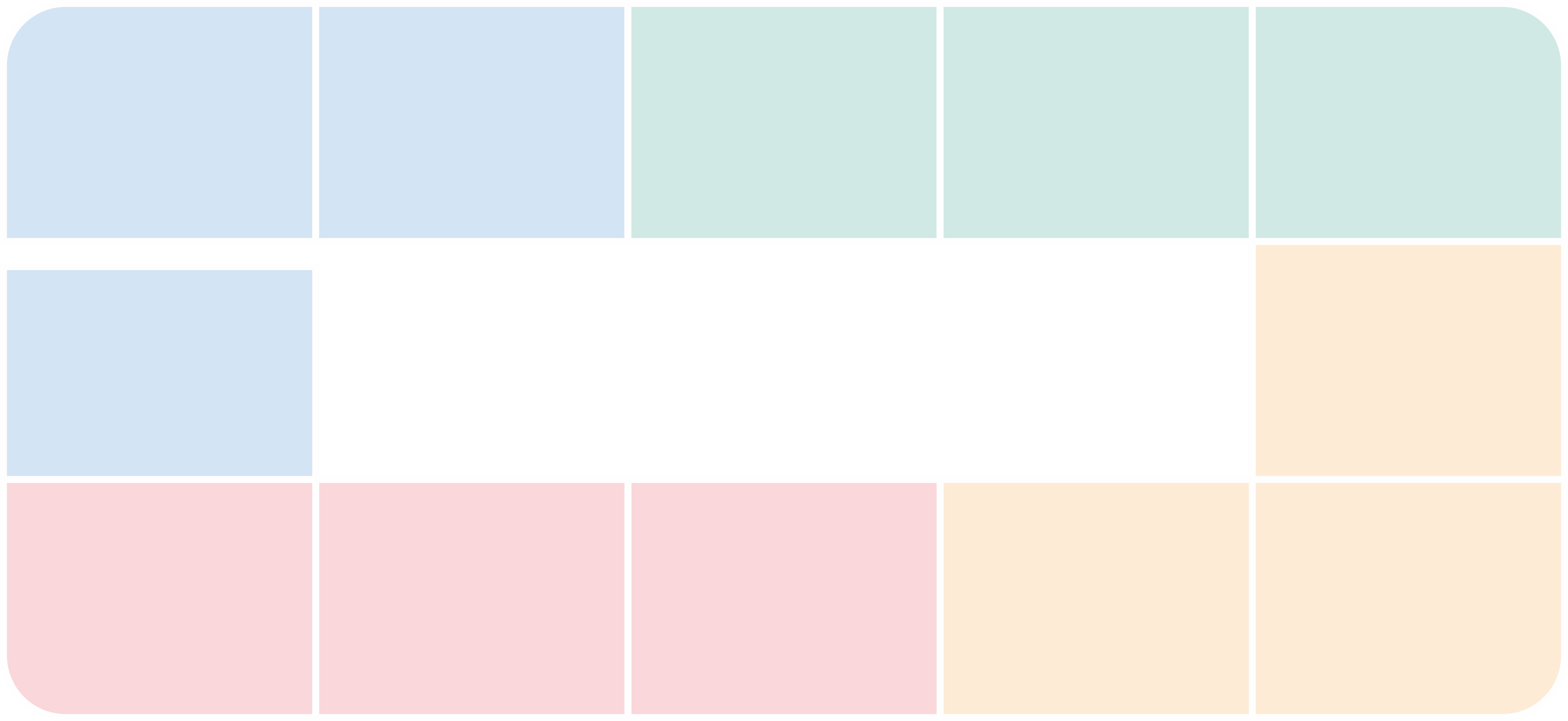 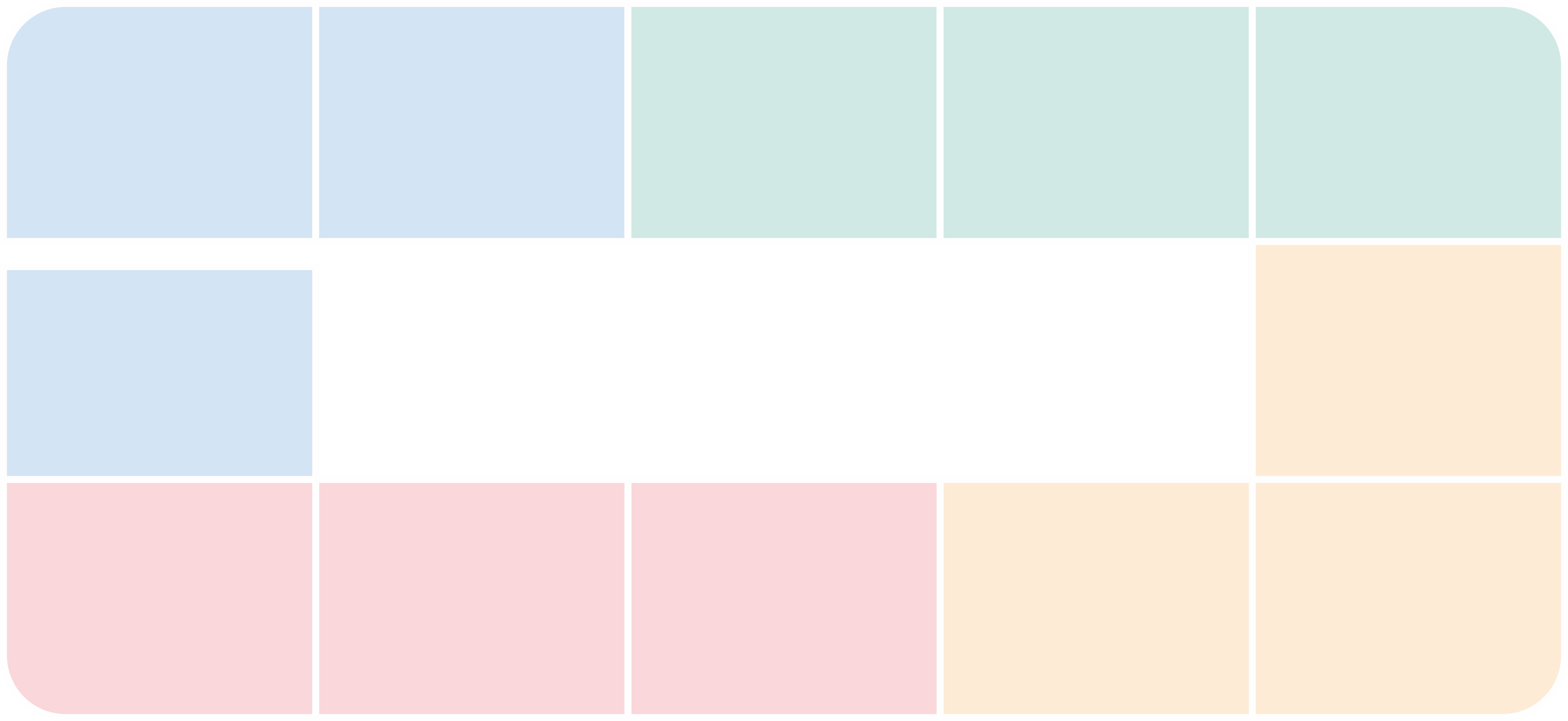 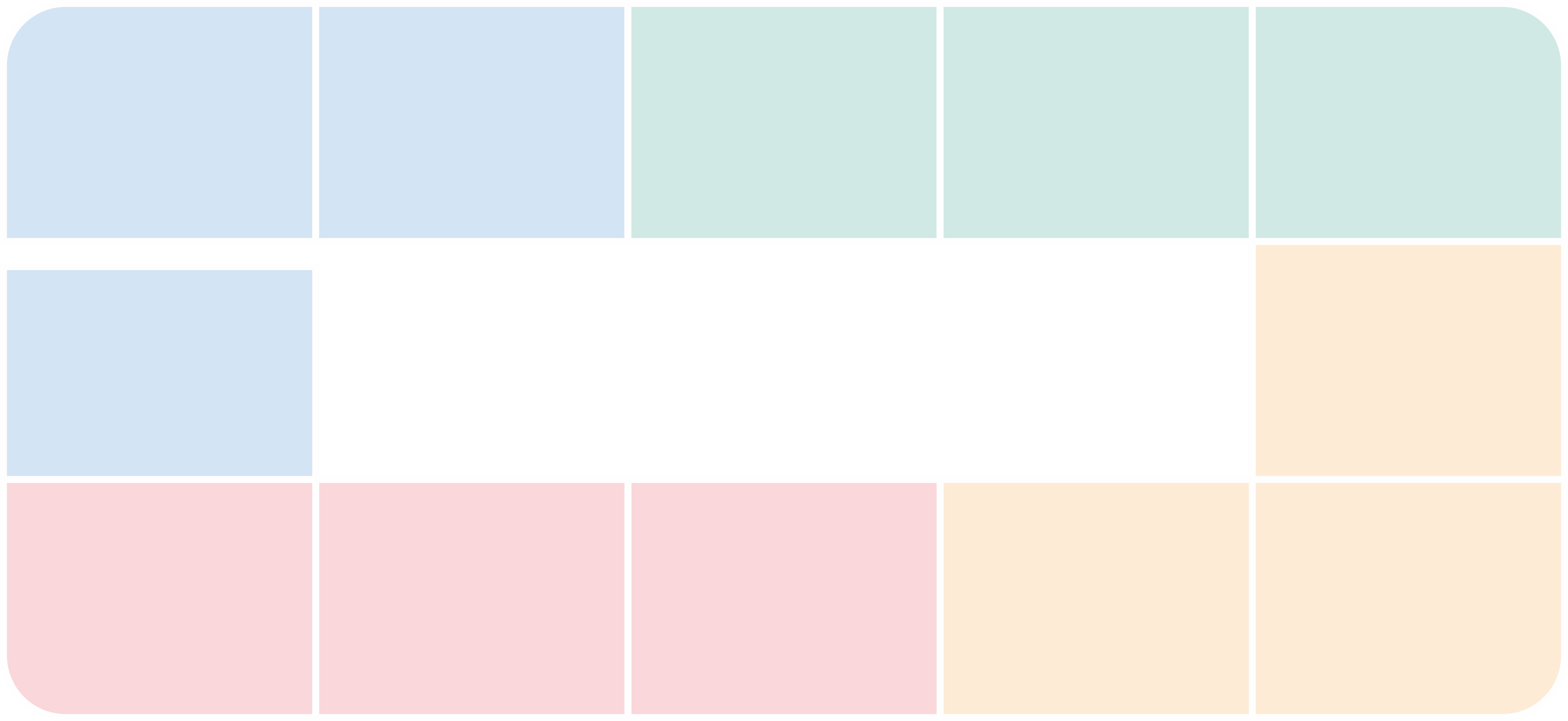 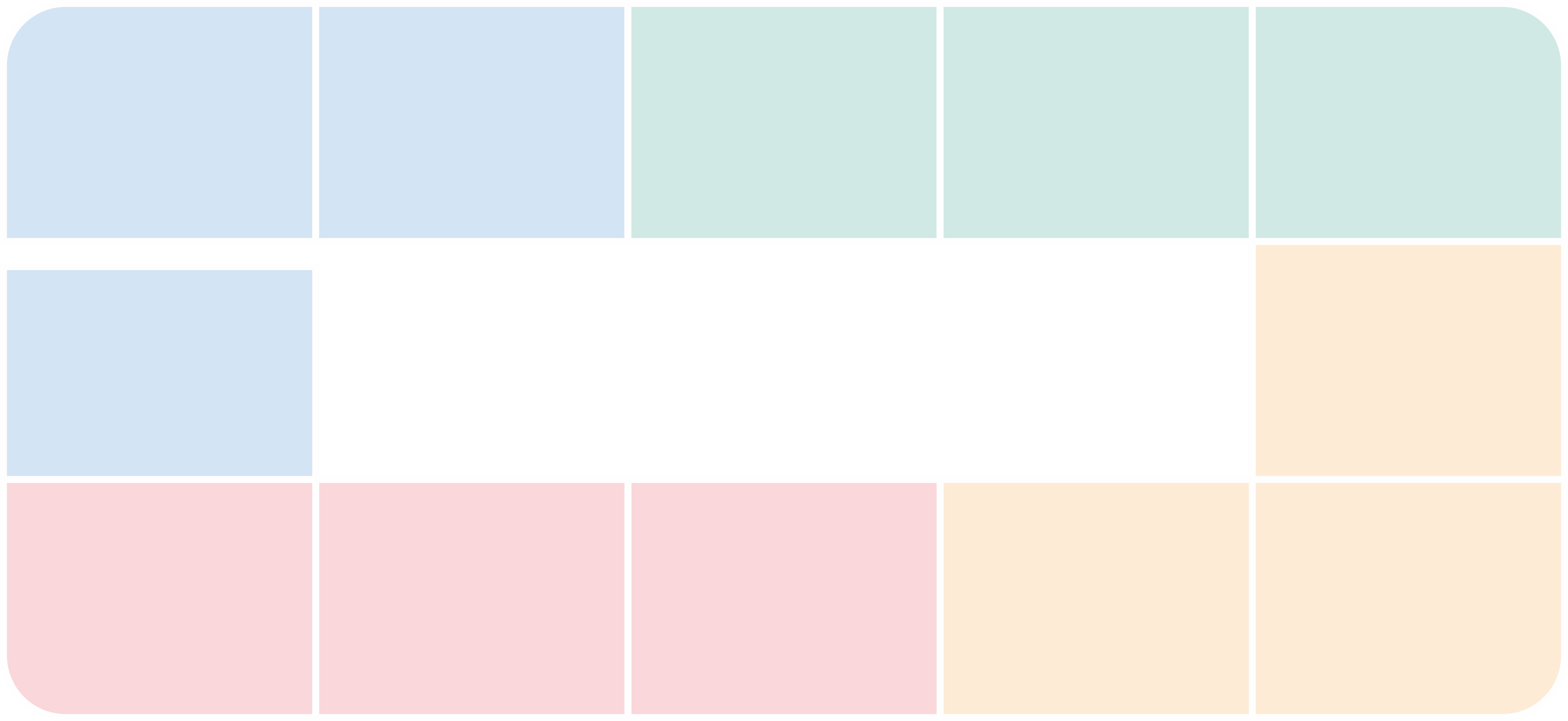 November
Oktober
September
Augusti
Juli
Tema: Magsjuka
Europeiska antibiotikadagen
Mätning HALT
Tema: Luftvägsvirus
BHK PPM
Tema: BHK
Patientsäkerhetsdagen
Sepsisdagen
Tema: Dokumentation